About why Southeast Asian songbirds are threatened and how we can help them
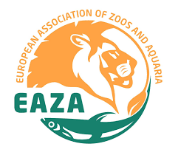 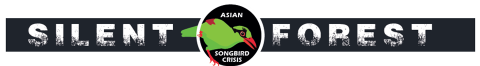 Which birds are Southeast Asian songbirds?
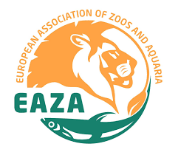 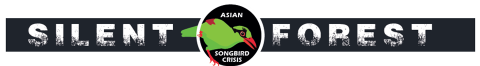 Five of these birds are Southeast-Asian songbirds. Three are European songbirds. Two are no songbirds at all. Can you tell which birds belongs to which group?
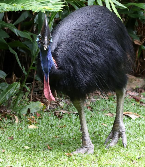 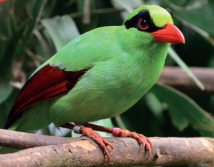 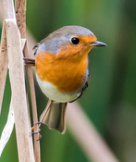 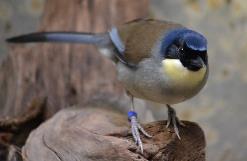 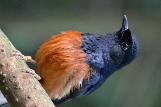 robin	                 blue-crowned laughingtrush	            white-rumped shama 	javan green magpie	            cassuary
song thrush	                                           Bali starling		seagull	                fairy bluebird		blackbird
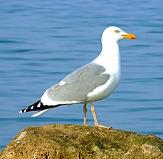 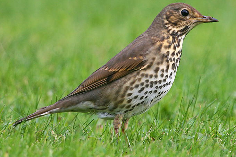 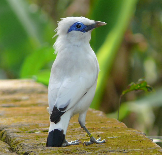 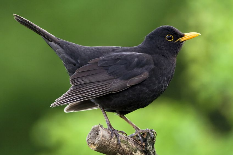 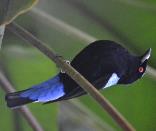 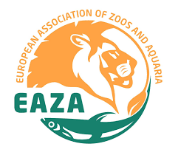 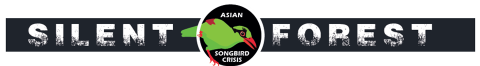 [Speaker Notes: Click to see the names of these birds appear. Solution on next page!]
Solution: Southeast-Asian songbirds, European songbirds, not a songbird
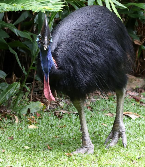 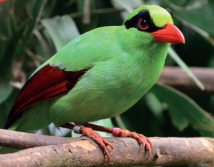 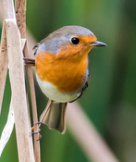 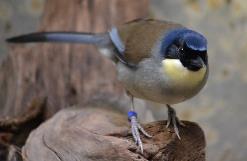 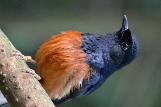 robin	                 blue-crowned laughingtrush	            white-rumped shama 	javan green magpie	            cassuary
song thrush	                                           Bali starling		seagull	                fairy-bluebird		blackbird
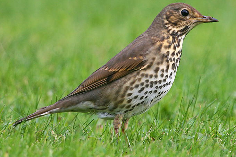 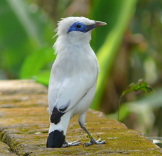 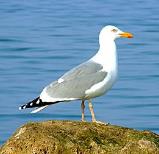 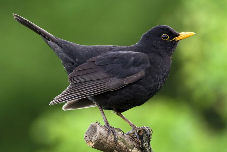 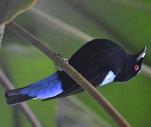 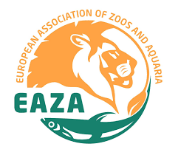 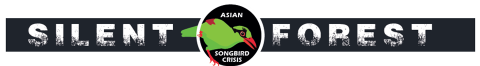 Where is Southeast Asia on this map?
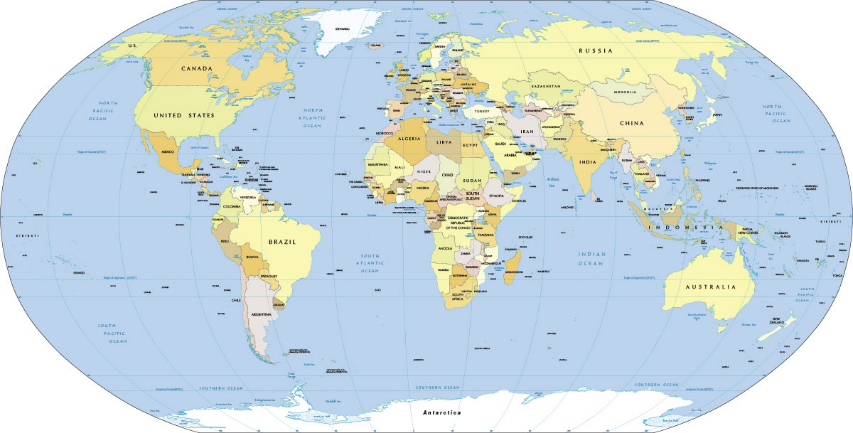 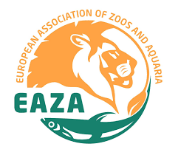 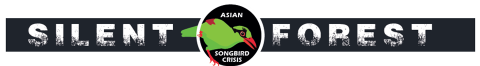 [Speaker Notes: Let a child point out your home country, Europe and Southeast Asia. Which countries belong to southeas Asia, who can name one?]
What is the problem of Asian Songbirds?
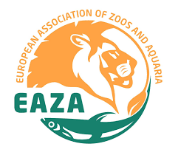 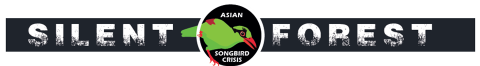 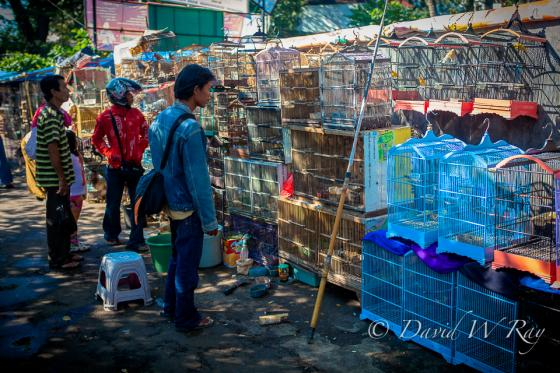 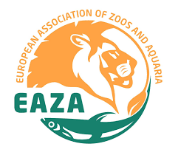 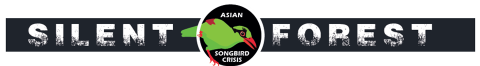 [Speaker Notes: Each year, millions of songbirds are caught from the wild to be sold on markets.]
Why are all these birds caught?
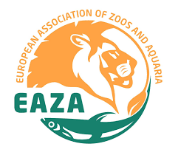 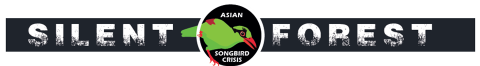 ?
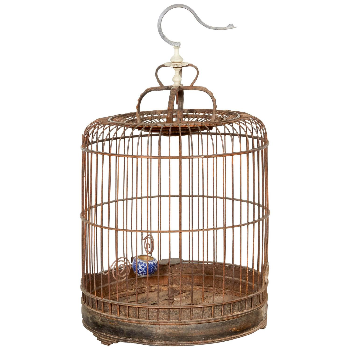 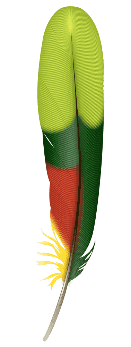 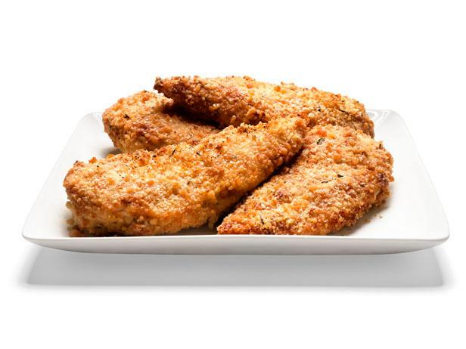 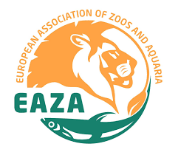 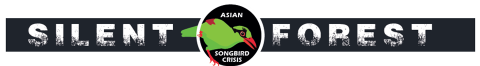 [Speaker Notes: To be eaten, to be kept as pets, or to sell their beautiful feathers?]
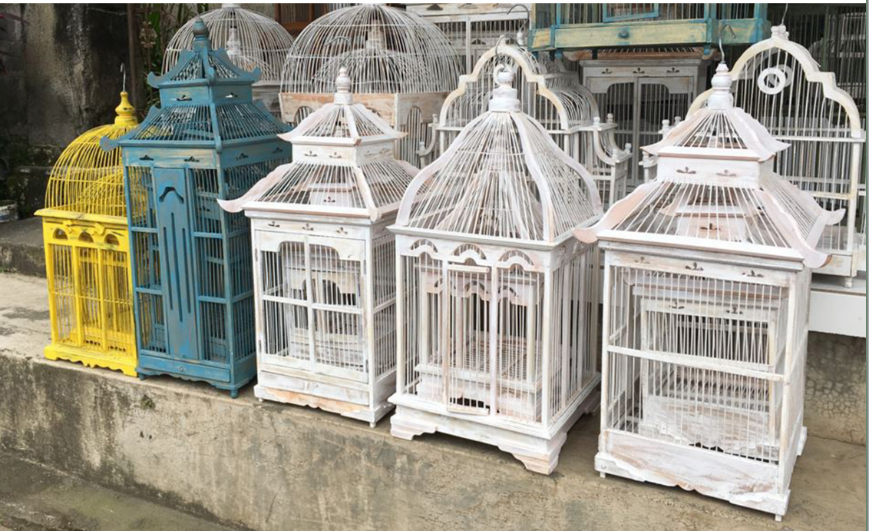 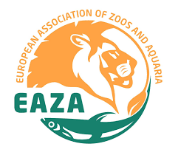 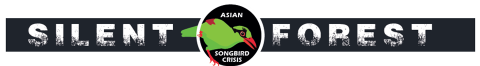 [Speaker Notes: They are kept as pets, in cages looking like this.]
How would you feel, alone in a tiny cage?
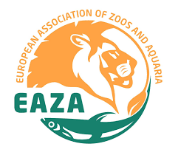 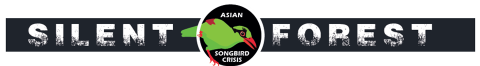 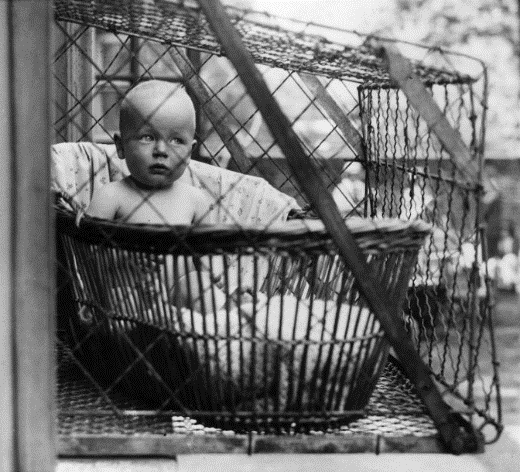 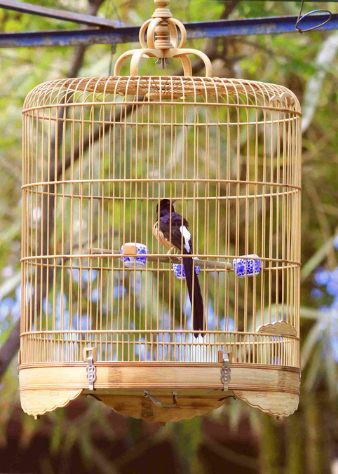 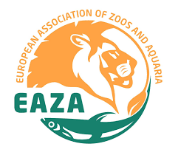 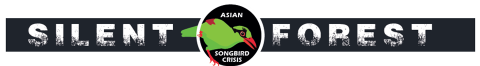 [Speaker Notes: Funny enough, pictures like the left one ARE real! In the 1950ies in some European countries parents put their babies in de summer in cages next to their appartment. It was thought, that the fresh air was very healthy… so the pic looks weired, but is real. On the right, a white rumpes shama in a typical cage.]
Why do people in Asia keep songbirds as pets?
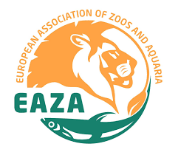 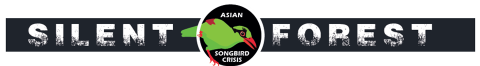 [Speaker Notes: Just because they are good company? Or are there maybe more reasons you can think of?]
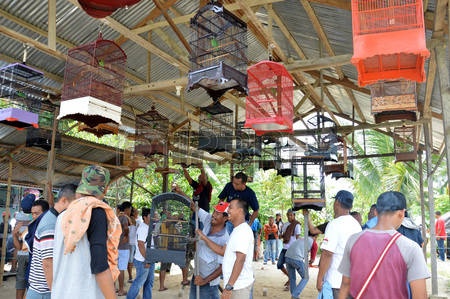 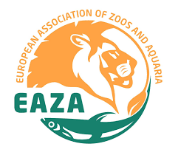 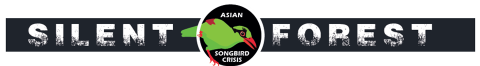 [Speaker Notes: Singing contests for birds are very popular in some countries in Southeast Asia. Birds owners get together, bring their birds in cages and a jury votes, which birds sings the most pretty way.]
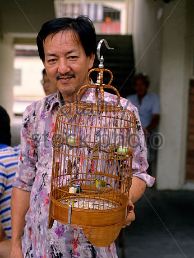 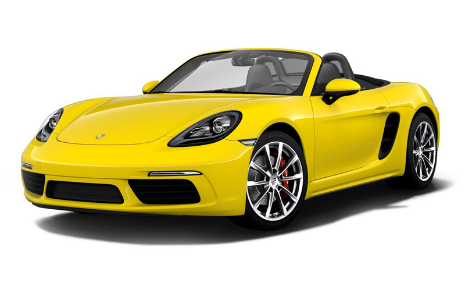 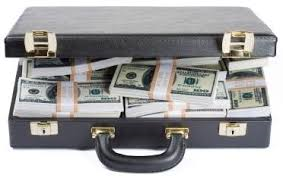 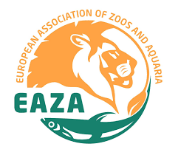 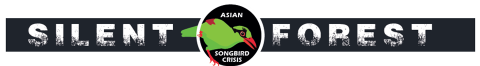 [Speaker Notes: The owner of the winning bird get whole a lot of money. A top singing bird is as much worth as a fancy car! People also bet on which bird will win, as amusement and gambling.]
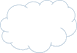 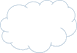 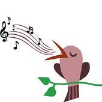 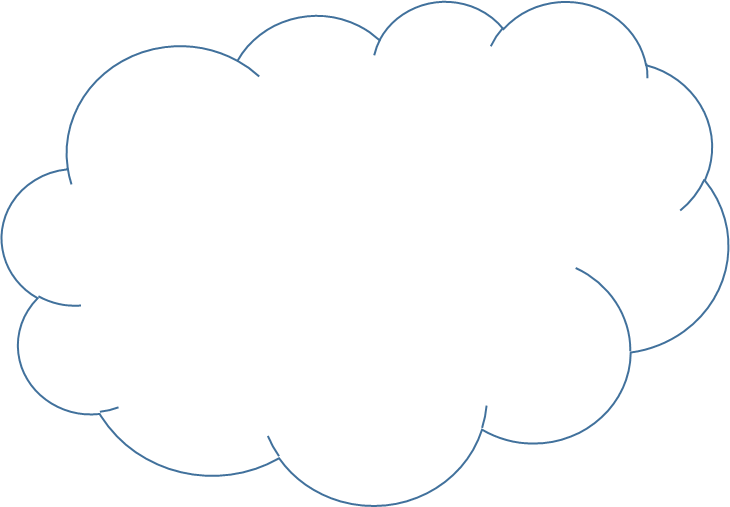 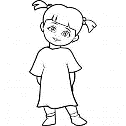 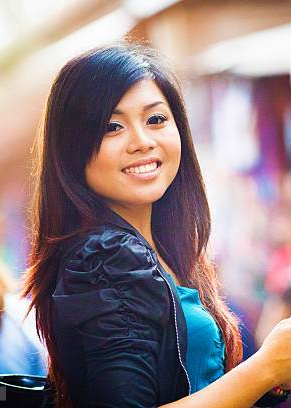 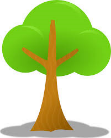 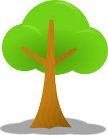 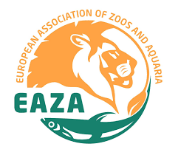 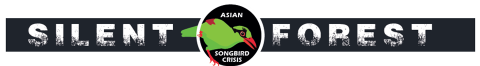 [Speaker Notes: But many people in the large cities just keep songbirds as pets, because they remind them on a good experience in nature. For example, how they enjoyed singing birds in the rainforest, in the village where they lived during their childhood.]
Well, we’ve got pets, too!
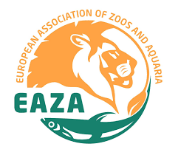 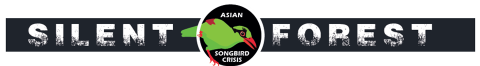 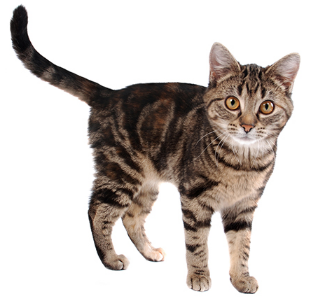 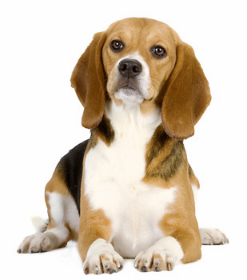 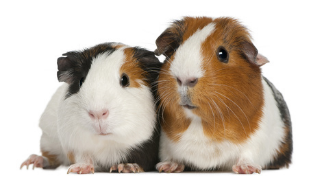 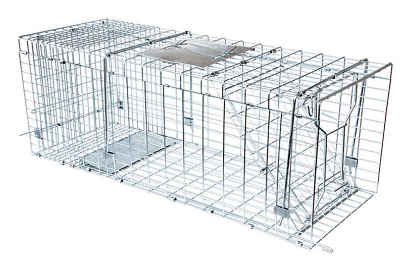 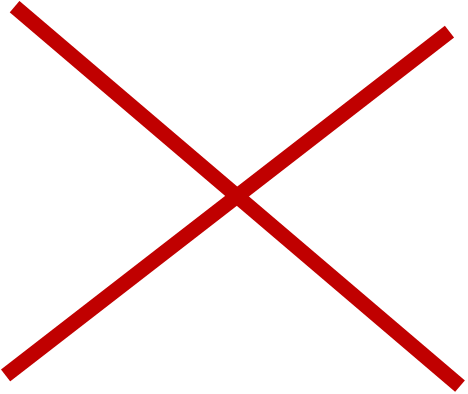 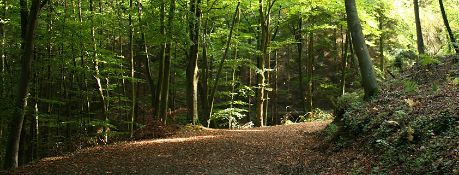 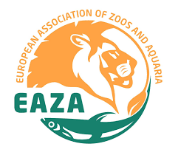 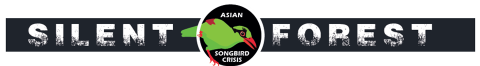 [Speaker Notes: Examples for pets are cats, guinea pigs and dogs. 
What is the difference between keeping Asian songbirds as pet, and keeping a cat, dog or guinea pig as a pet? 
Our pets are real domestic animals. They are bred since many, many years. They are not wild animals that are caught in the forest. Also, we don’t keep them in a tiny cage, alone.]
Pets need proper care
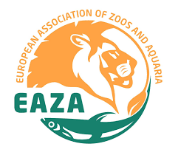 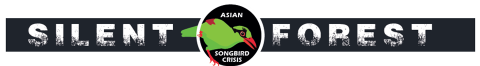 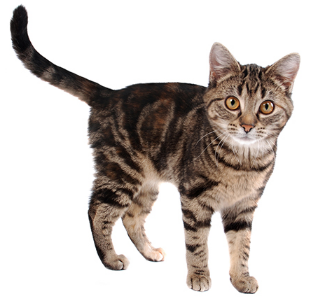 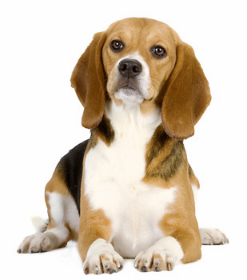 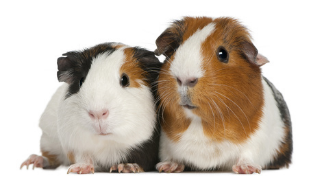 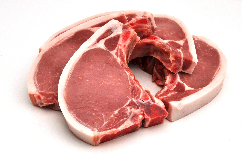 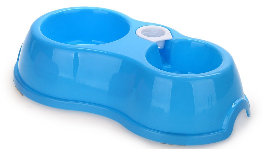 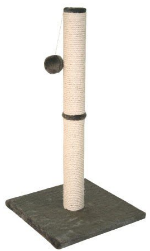 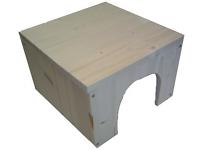 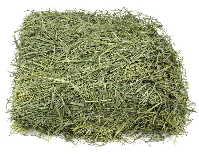 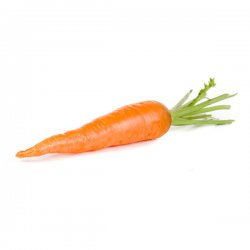 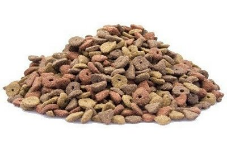 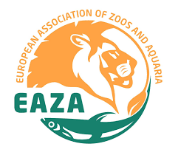 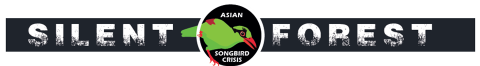 [Speaker Notes: Which items is the correct one for which pets? Pets need the correct food, fresh water, cats also need toys to scratch on, guinea pigs need to be able to hide, eg in a box. 
Only then, our pets stay happy and healthy.]
Which food does a Bali Myna need?
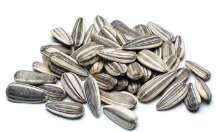 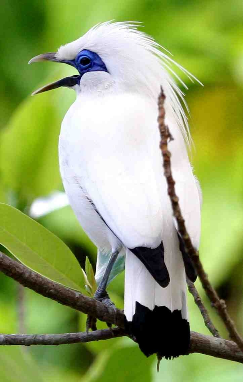 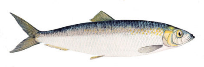 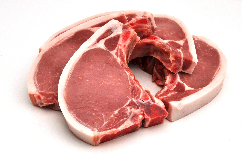 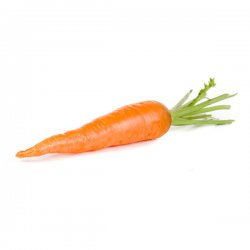 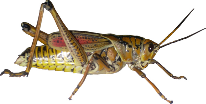 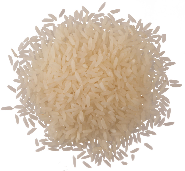 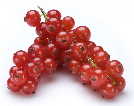 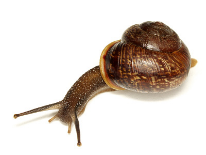 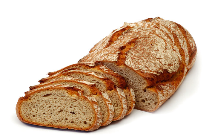 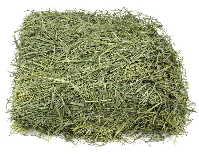 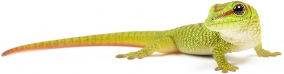 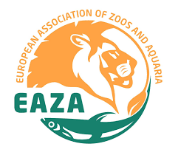 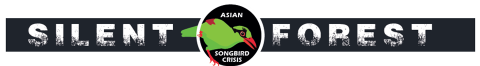 [Speaker Notes: Maybe, it was easy to match cats and guinea pigs to their right food. But is a lot more difficult, when it comes to exotic birds! What food would a Bali starling need to eat, do you think? 
In the wild, they feed on insects, worms, berrys, fruit, seeds and every now and then a lizard.]
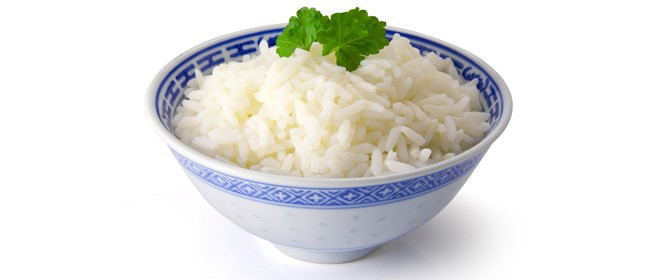 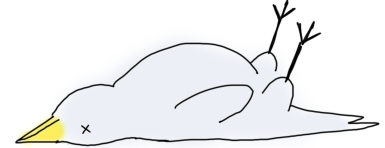 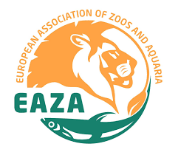 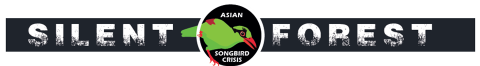 [Speaker Notes: If you feed such a bird on rice, like many Asian people do (they eat rice themselves every day), the bird will die.]
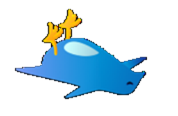 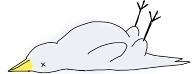 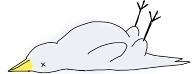 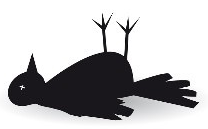 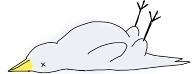 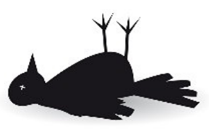 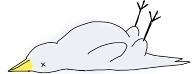 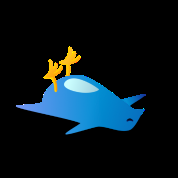 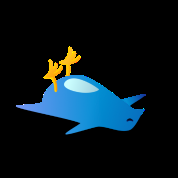 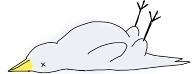 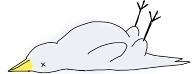 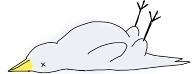 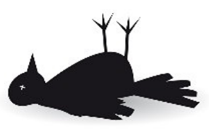 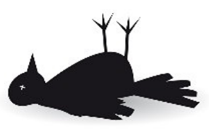 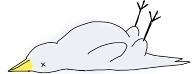 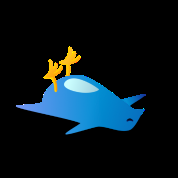 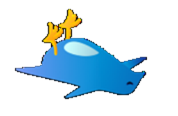 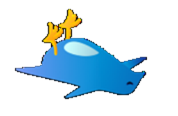 Unfortunately, many, many songbirds die as pets each year
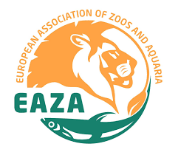 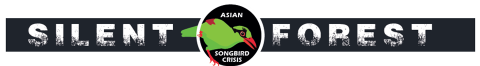 [Speaker Notes: In captivity, as pets, living with pet owners that do not know  lot about their proper care, songbirds (esspecially the insect eating species) are very shorelived.]
What can we do to help the songbirds in Southeast Asia?
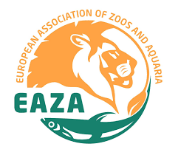 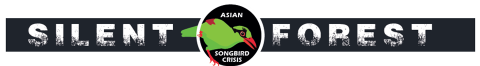 Inform people how to take care for their songbirds better!
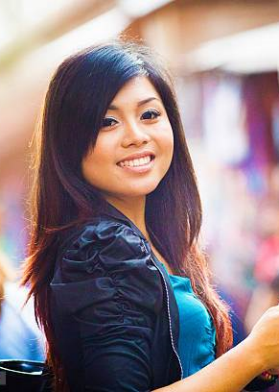 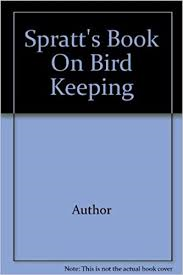 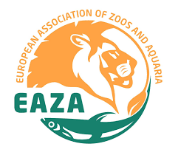 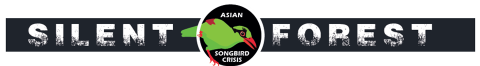 Make national parks and protect-ed areas saver, keep poachers away.
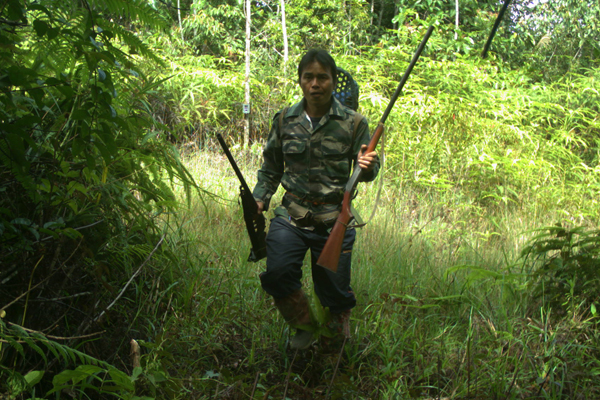 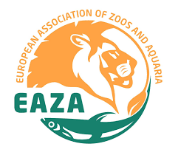 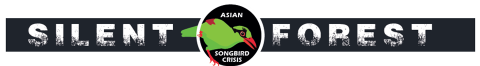 Control if birds traded on the market are bred or come from the forest
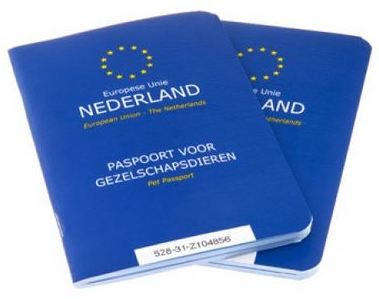 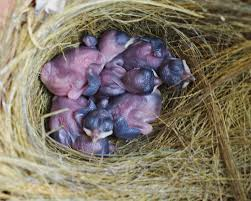 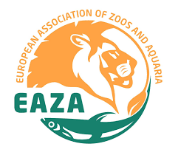 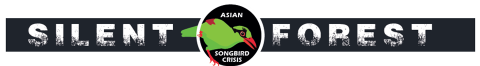 [Speaker Notes: People must understand that selling so many wild caught birds as pet, is not only a pity for the individual bird… if that many birds are collected, than soon there will be no birds left, and the forests will remain silent.]
Collect binocculars, help locals enjoy birds in nature
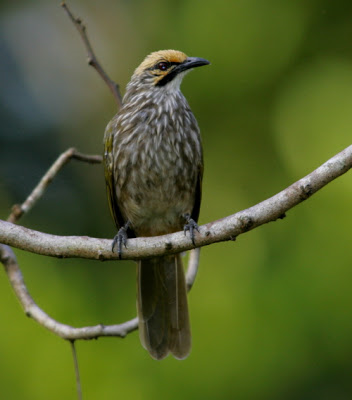 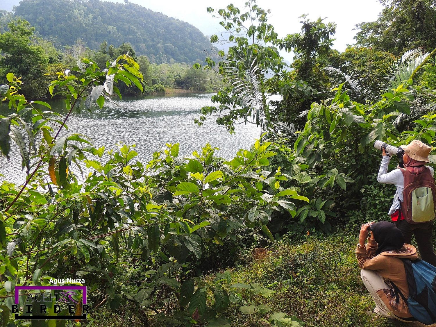 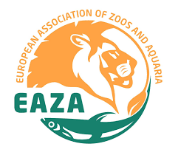 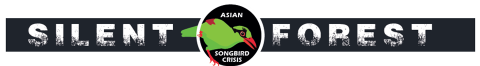 [Speaker Notes: Seeing a bird in the wild and listening to its songs, maybe taking pictures is a lot nicer than having a bird in a tiny cage at home!]
Collect money to support conservation of Asian songbirds
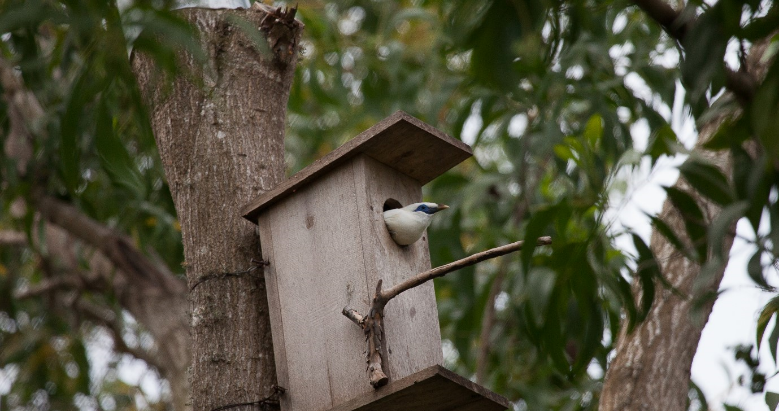 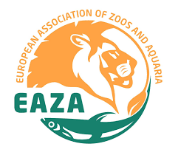 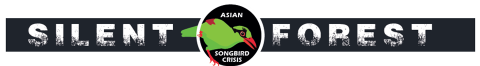 [Speaker Notes: Zoos and conservation organisation run and support breeding programmes. Sometimes, it succeeds even to bring birds born in European zoos back to the wild: like the Bali starling in the pictures. These birds were alreay almost extinct. Breeding and releasing them helped to prevent their extintion, but they are still very rare. 
The Europeam EAZA zoos participating in the campaign collect money for differend conservation projects to help the Asian songbird.]
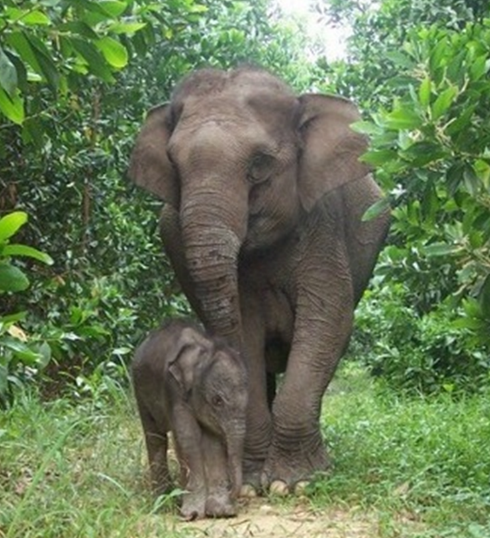 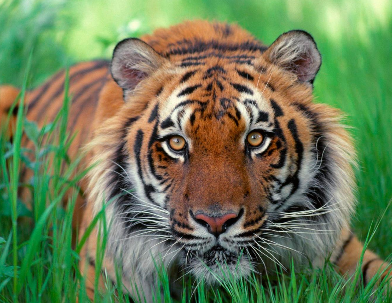 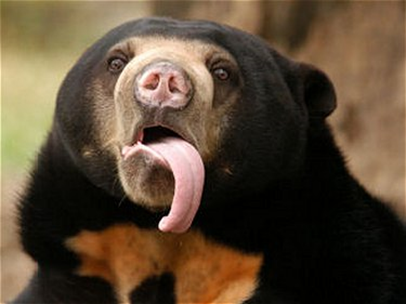 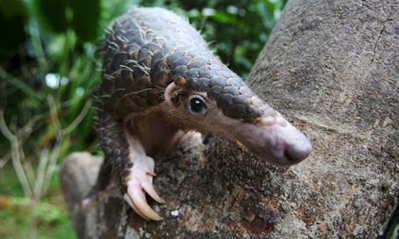 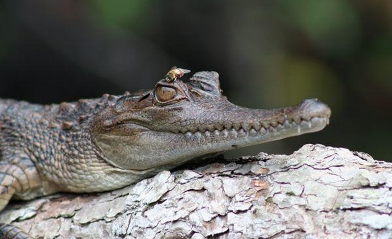 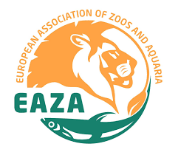 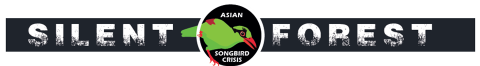 [Speaker Notes: Good to know: if we protect the forests which are the homes of songbirds, we also protect the forests where many other animal species live in (eg. sunbear, pangolin)]
Let’s get into action to help the Southeast-Asian songbirds!
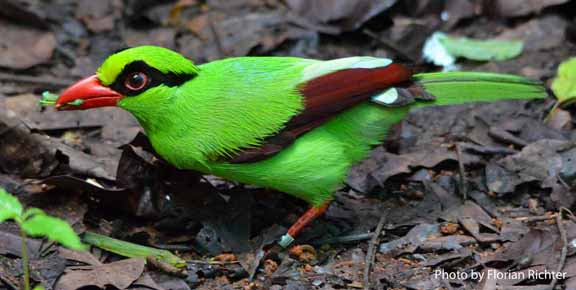 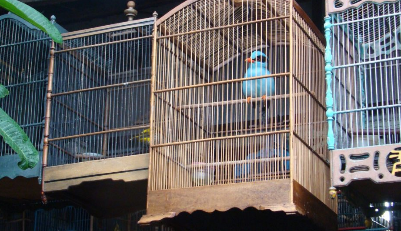 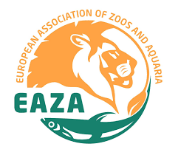 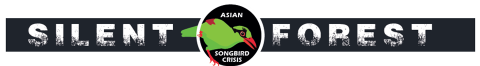 [Speaker Notes: Let’s make sure that the Asian songbirds survive in the forest, and that they are not all caught away and end up in tiny cages in bad care (nb. Javan green magpies lose their bright green colour and turn more blueish when not fed the right food). 
Can de children also think of ways how to help the songbirds in their garden, here in Europe?]
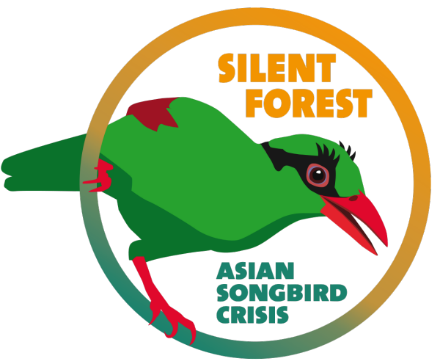 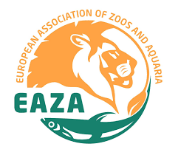